ЭЛЕМЕНТЫ ПИТАНИЯ
ТРОФИ – это …
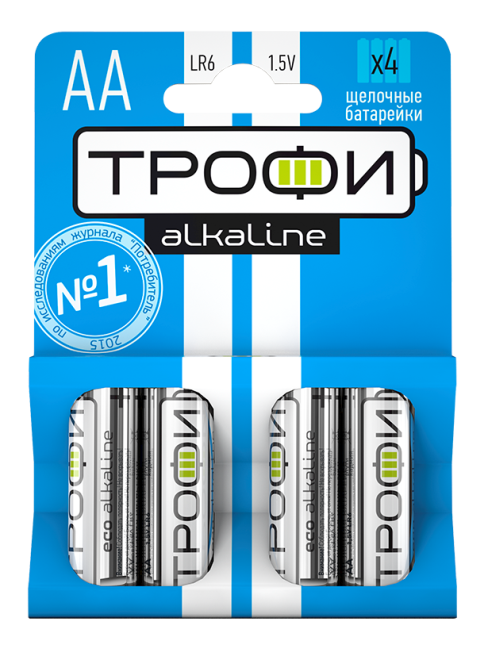 №1* среди брендов «первой цены» и эконом-сегмента по продаже батареек в штуках
ТОП-3 по продаже солевых и кнопочных часовых батареек 
№4 в России по версии GFK в июне 2016
Широкий ассортимент во всех категориях для удовлетворения любых потребностей
Общая торговая наценка до РРЦ -  более 100% 
Качество на уровне мировых брендов, контроль за всеми этапами производства
Соответствие упаковки законодательству РФ
Признание экспертов!
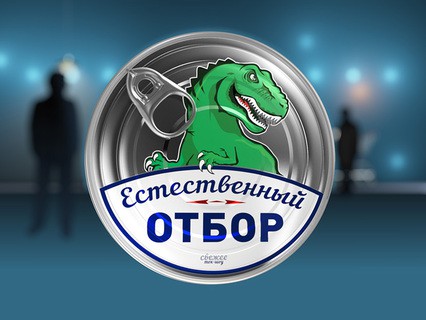 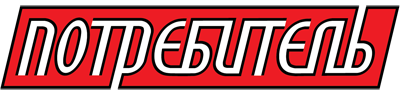 (*) – таможенная статистика за 2016 год
АССОРТИМЕНТ ТРОФИ
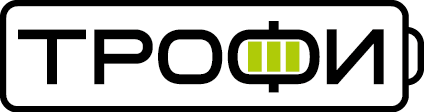 ЩЕЛОЧНЫЕ БАТАРЕЙКИ
ULTRA ALKALINE (только АА и ААА; 6 артикулов)
BASIC ALKALINE (все типоразмеры;  22 артикула)
ECO ALKALINE (только АА и ААА; 10 артикулов, «первая  цена»)
СОЛЕВЫЕ БАТАРЕЙКИ
SUPER HEAVY DUTY (AA/AAA/C/D/9V/3R12; в блистере и в спайках)
HEAVY DUTY (AA/AAA/C/D; только в спайках, «первая цена»)
ЛИТИЕВЫЕ БАТАРЕЙКИ (19 артикулов)
ЧАСОВЫЕ БАТАРЕЙКИ (14 артикулов)
ЗАРЯДНЫЕ УСТРОЙСТВА И АККУМУЛЯТОРЫ (12 артикулов)
Щелочные батарейки
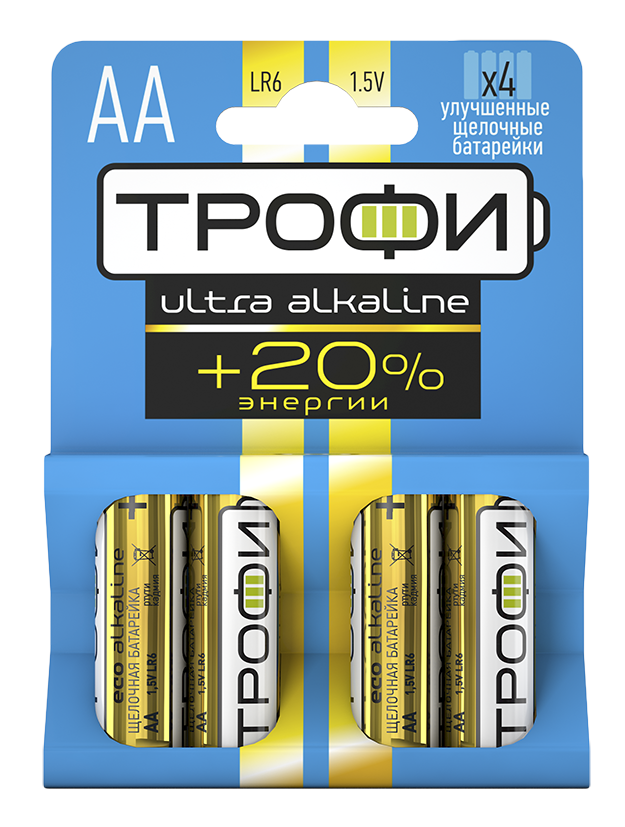 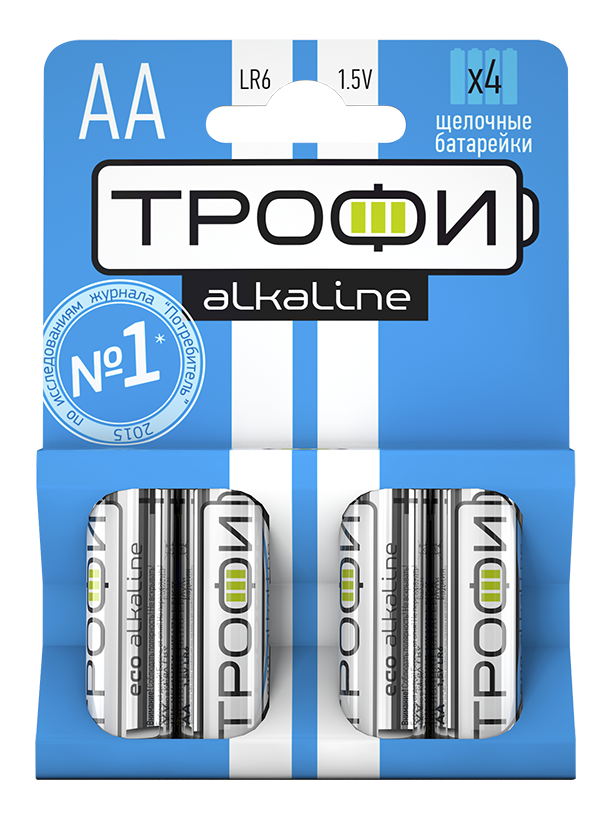 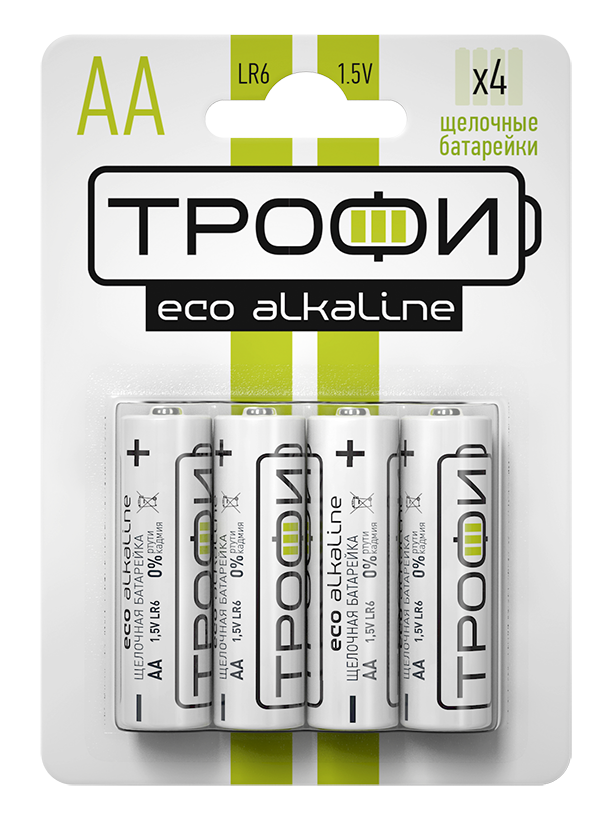 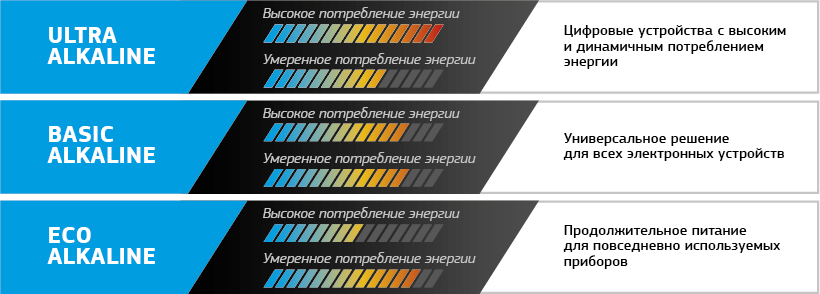 Щелочные батарейки
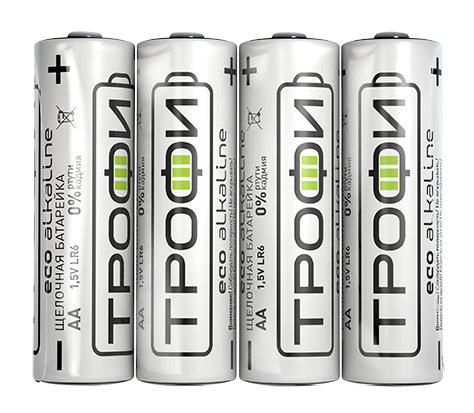 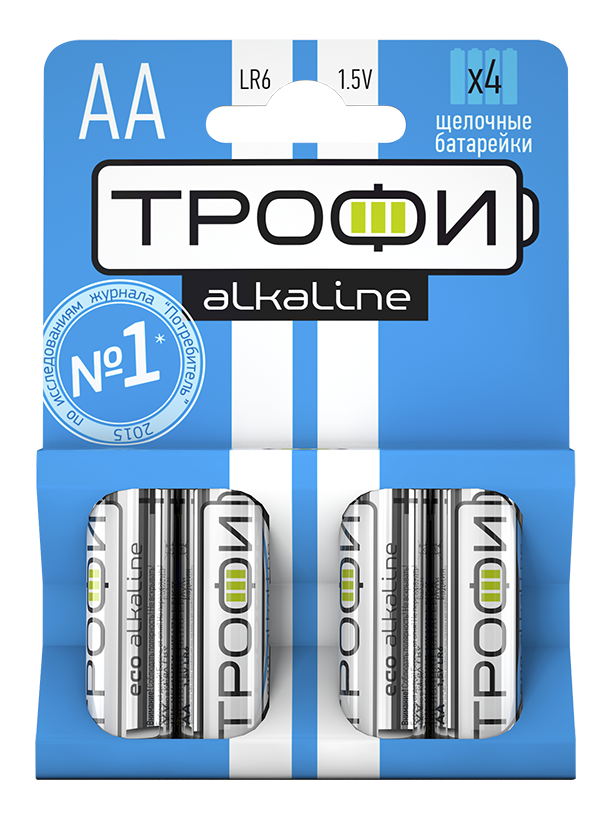 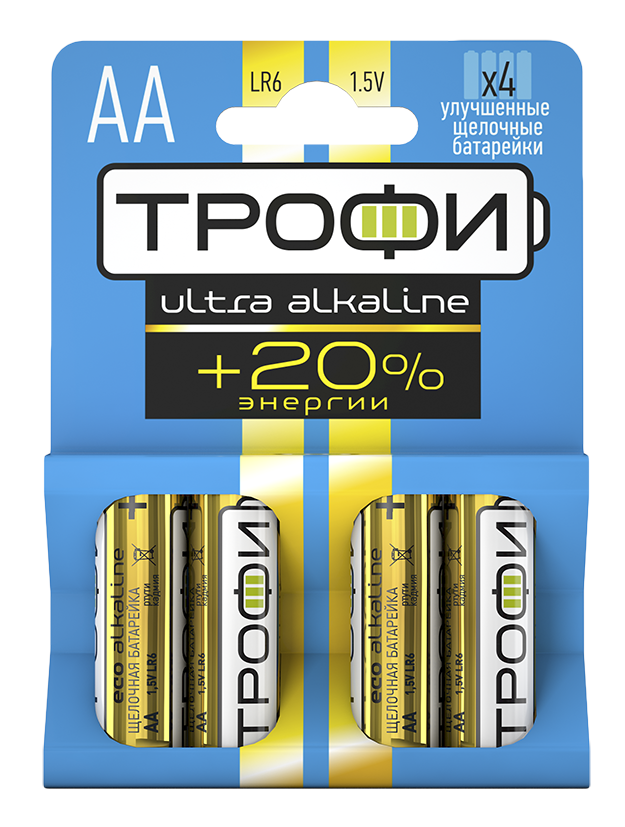 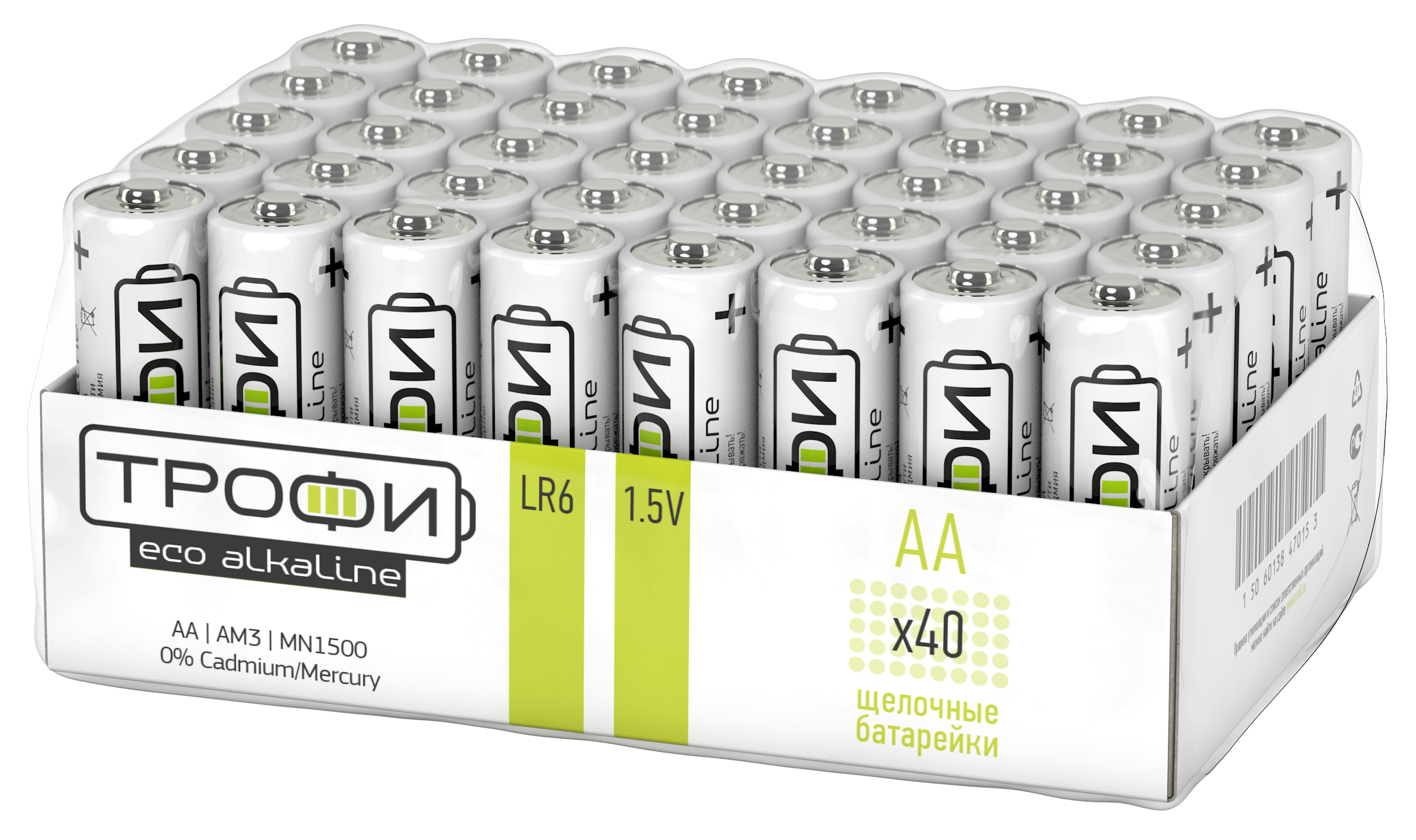 Солевые батарейки
Серия HEAVY DUTY («Классика») – первая цена на рынке солевых элементов питания
Серия SUPER HEAVY DUTY – Максимальная производительность для батареек с солевым электролитом
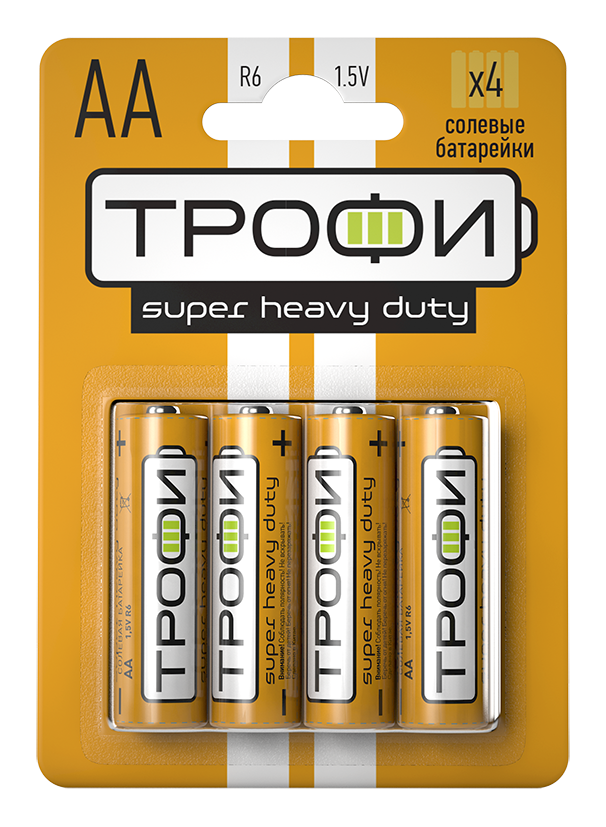 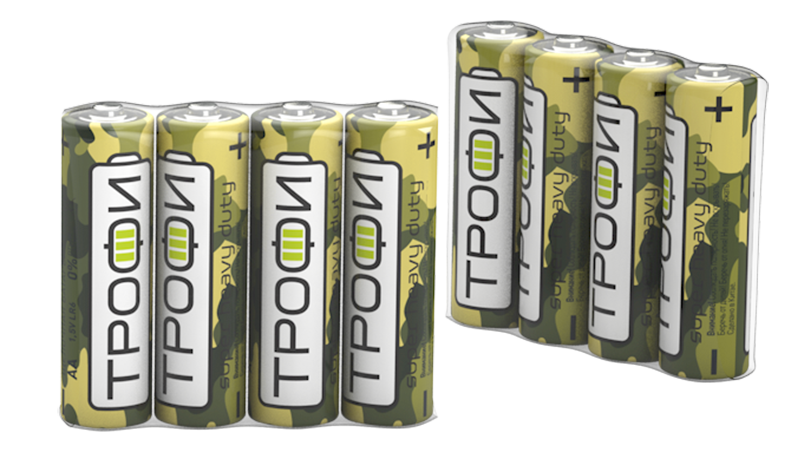 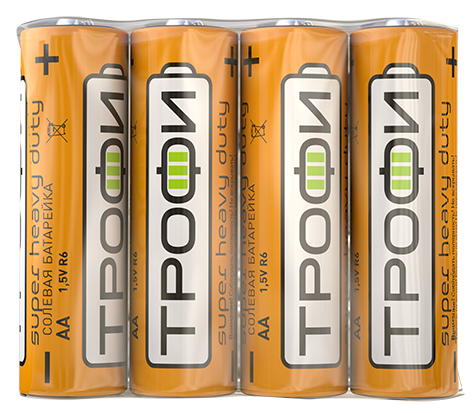 Обновление дизайна 2017
Принципы обновления дизайна:
Простые и яркие блистеры, не отвлекающие покупателя от сути продукта
Сквозные две полоски, связывающие воедино всю серию батареек
Логотип в виде полностью заряженной батарейки – то, что ищет покупатель
Наглядное изображение количества батареек в упаковке
«№1» – информация об итогах тестирования и публикации в журнале «Потребитель»
Текст на оборотной стороне прошел юридическую проверку и на 100% соответствует требованиям российского законодательства
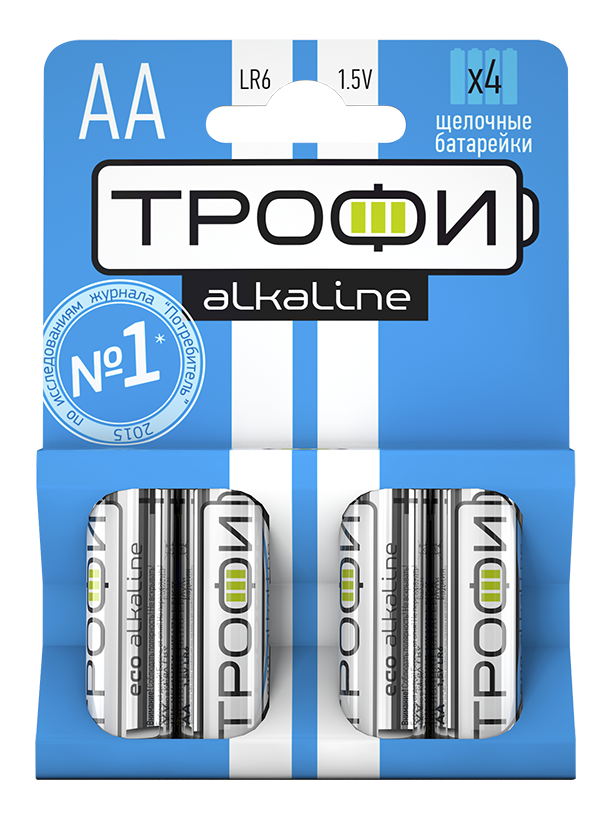 БЛАГОДАРИМ ЗА СОТРУДНИЧЕСТВО!